Hausaufgaben
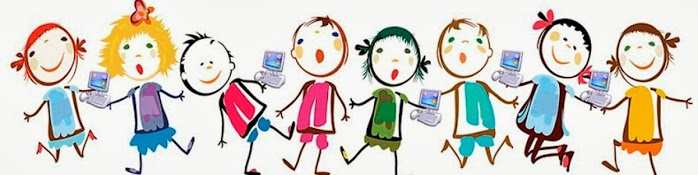 Das Streben nach Putting so viel Hausaufgaben Kinder im Grundschulalter in einigen Schulen gewinnt voller Stärke. Eine große Anzahl von Problemen für die Hausaufgabenн droht Grund Familie Zeit, Urlaub, mit den Kindern nach dem Training und Zeit für Sport betraut geschnitten. Die Zahl der Konflikte wegen des Ausfalls, und durch ständig steigenden Herausforderungen zu Hause.
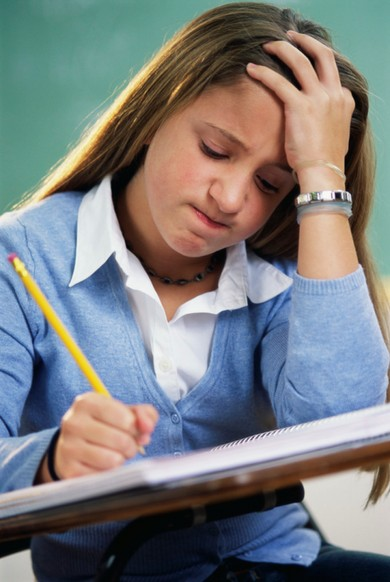 Ist es die Mühe Hausaufgaben und die Zeit, die sie sich auf Sie und Ihre Kinder verbringen wert? Stoyan sie waren, durch diese Konflikte, wo, wann und wie man Hausaufgaben machen auf? Haben sie nicht verdient, für die Hausaufgaben verbracht Primär Familie Zeit, wenn Sie mit Ihrem Kind lesen konnte ein interessantes Buch, spielen Sie eine Partie Dame oder Schach, nur miteinander reden, um gemeinsam in den Park gehen, tun eine kreative Sache oder finden ein etwas Unterhaltung?
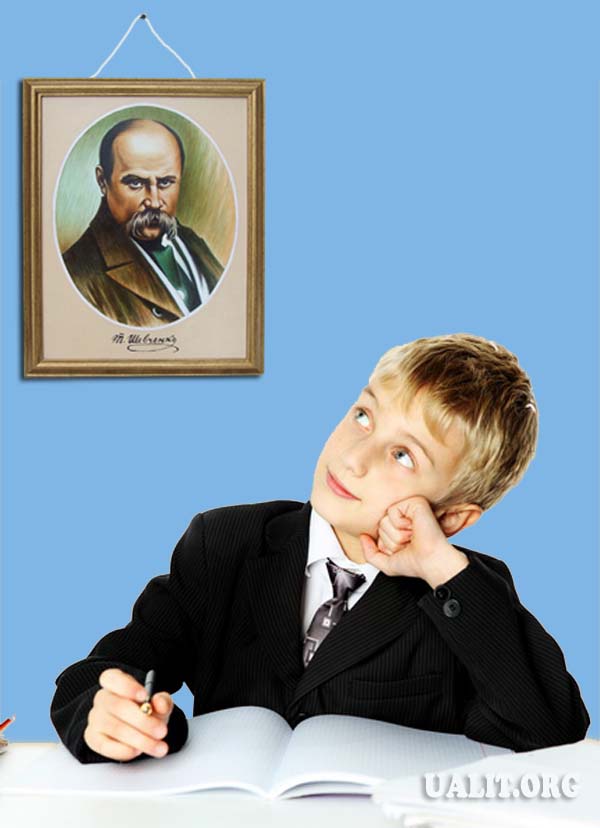 Vielleicht sind Sie einer jener meisten Eltern, die Unzufriedenheit mit dem Schulpersonal, die für Sie entscheiden, wie Sie Ihre Zeit mit der Familie verbringen zu zeigen. Sie haben vielleicht bemerkt, wie Ihr Kind beginnt, Interesse am Lernen verschwinden. Oder Sie bemerkt und wunderten sich, dass Ihr Kind erneut ausführen Hausaufgaben hat, und ob es zu tun? Denken wir.
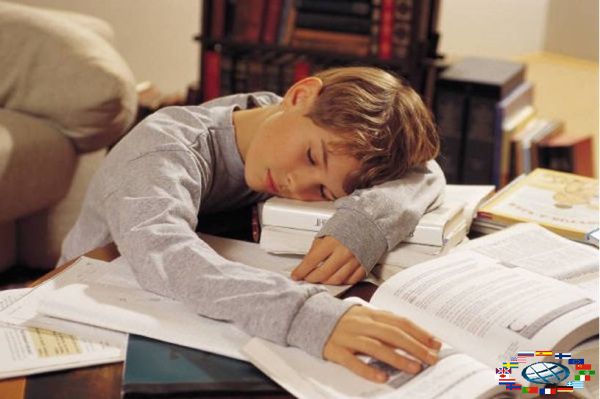 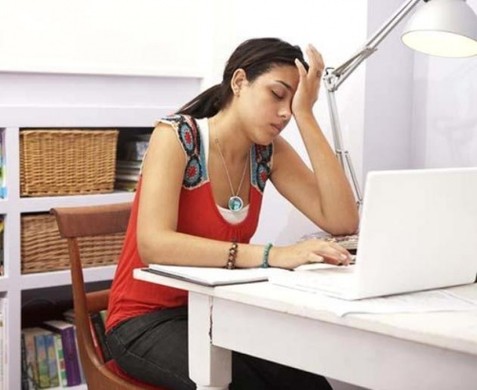 Betrachten wir einige der Besonderheiten, die Ihnen helfen zu bestimmen, wird, ob Ihr Kind verbringen so viel Zeit und Mühe auf Hausaufgaben, die ihn in die Schule zu bringen. Wir empfehlen Ihnen, seine letzten Hausaufgaben erinnern, denn in diesem Artikel werden wir Fragen im Zusammenhang mit den Hausaufgaben zu erkunden.
Danke!